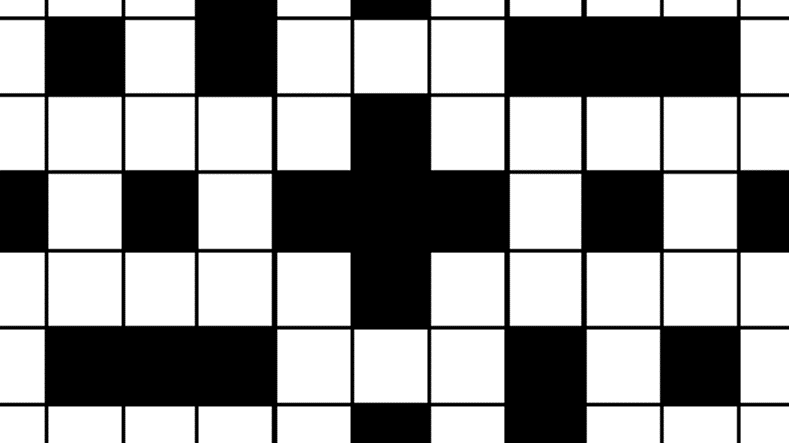 CROSSFILL
CROSSFILL
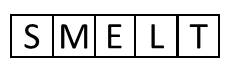 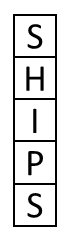 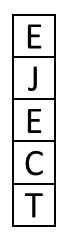 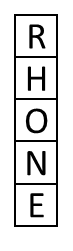 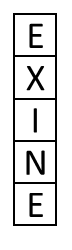 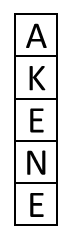 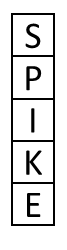 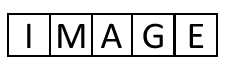 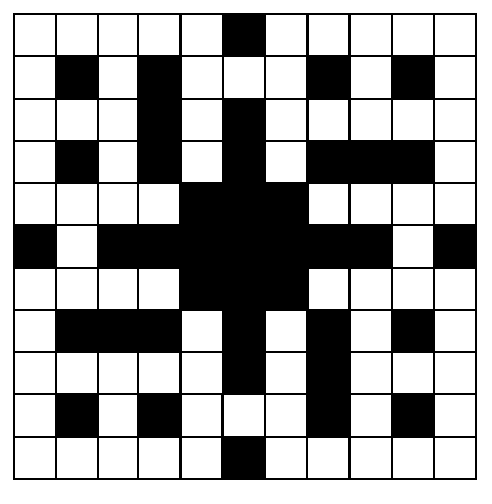 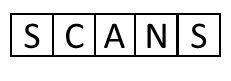 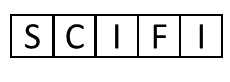 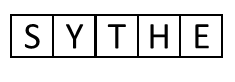 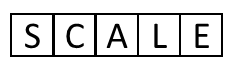 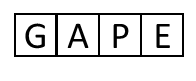 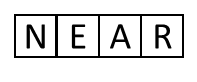 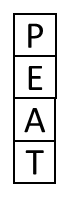 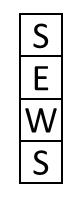 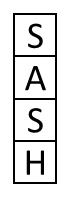 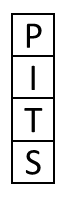 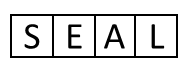 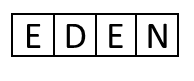 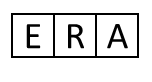 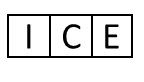 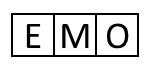 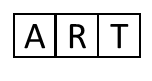 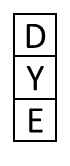 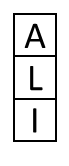 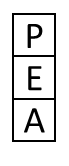 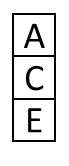 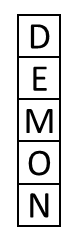 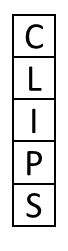 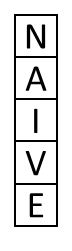 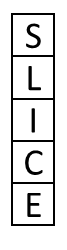 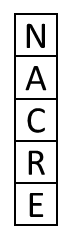 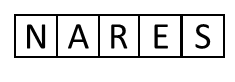 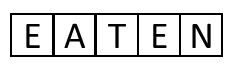 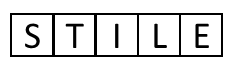 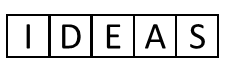 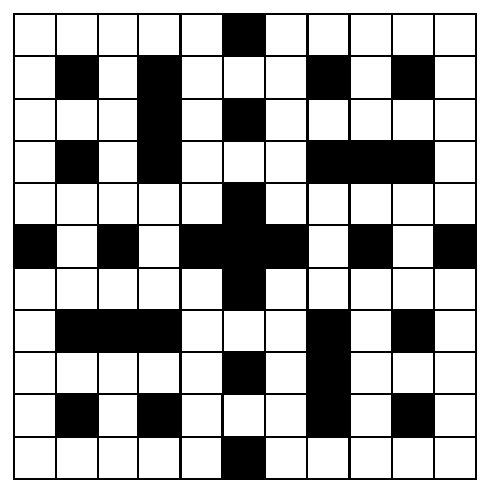 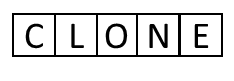 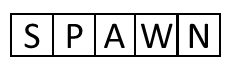 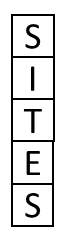 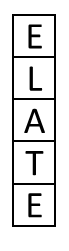 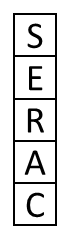 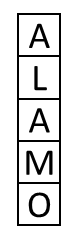 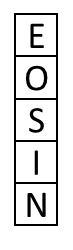 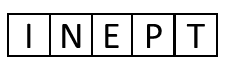 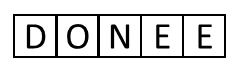 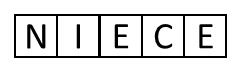 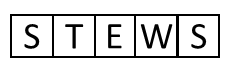 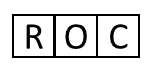 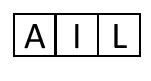 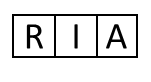 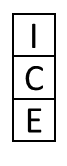 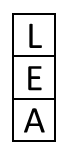 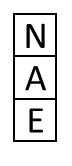 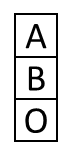 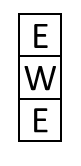 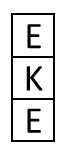 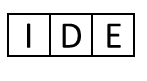 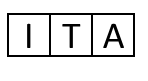 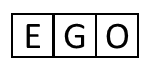 CROSSFILL
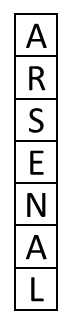 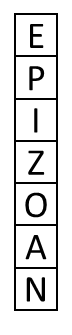 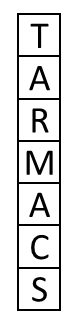 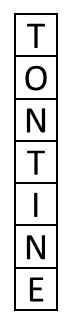 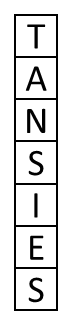 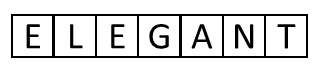 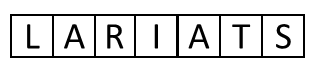 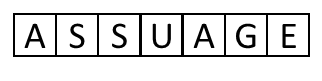 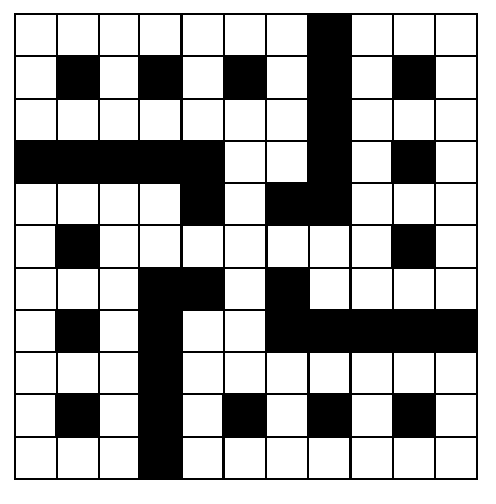 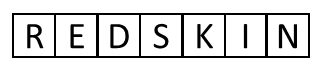 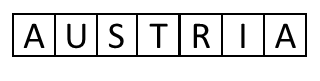 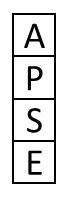 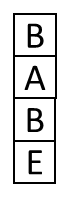 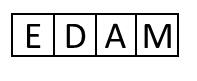 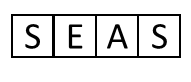 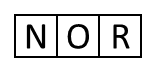 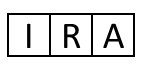 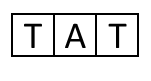 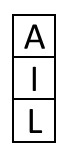 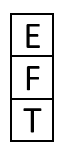 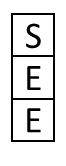 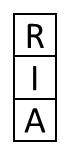 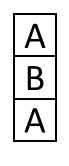 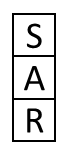 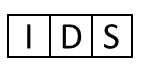 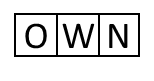 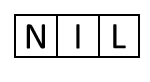 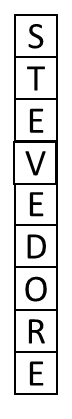 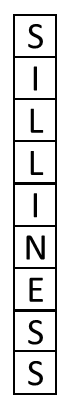 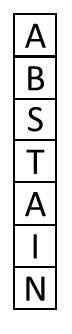 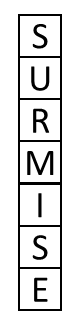 CROSSFILL
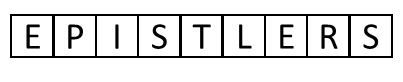 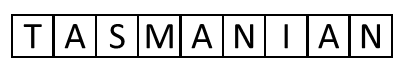 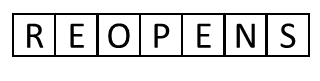 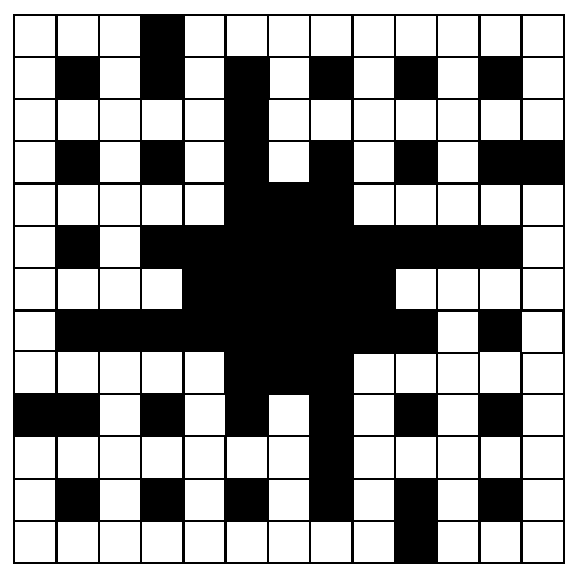 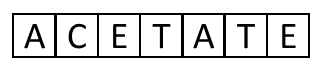 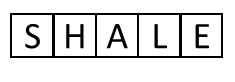 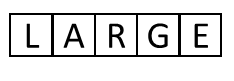 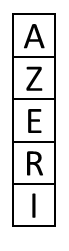 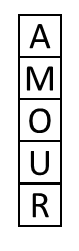 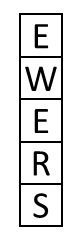 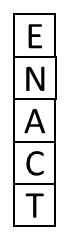 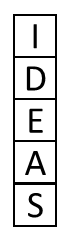 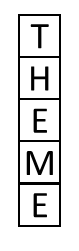 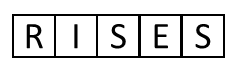 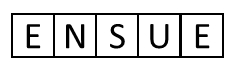 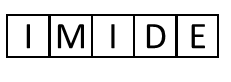 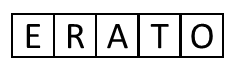 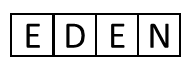 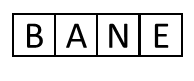 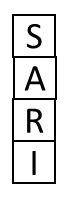 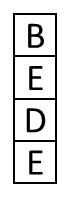 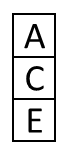 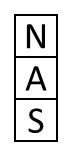 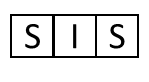 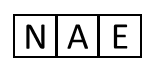 CROSSFILL
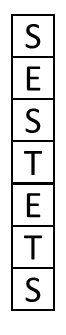 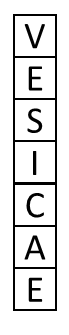 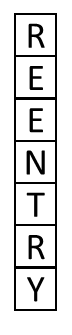 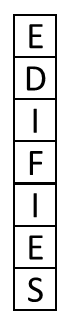 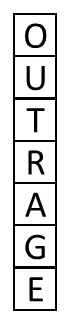 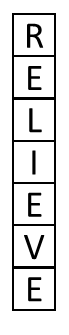 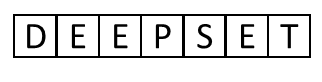 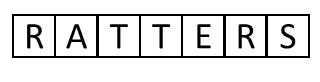 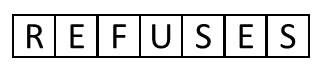 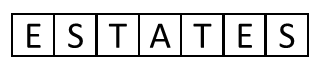 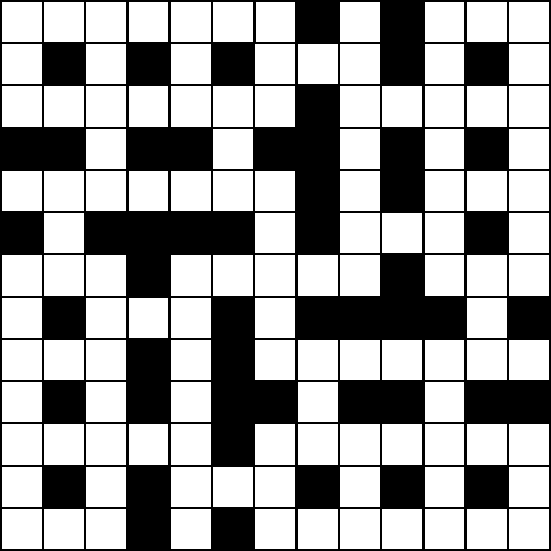 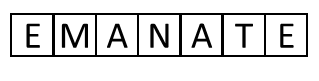 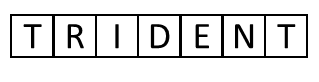 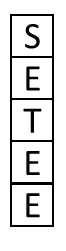 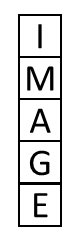 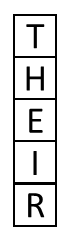 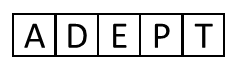 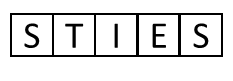 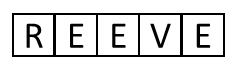 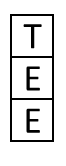 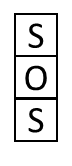 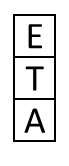 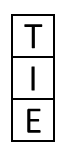 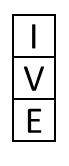 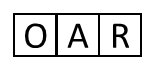 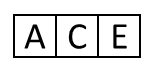 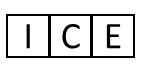 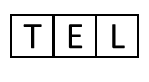 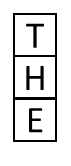 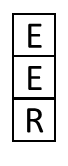 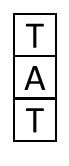 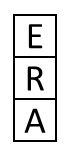 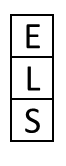 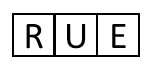 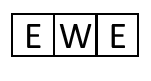 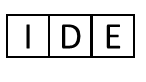 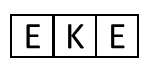 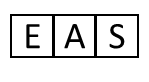 CROSSFILL
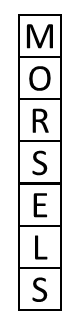 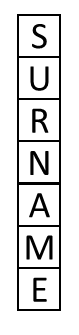 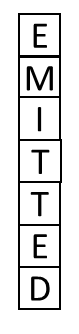 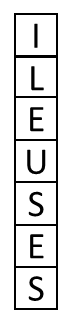 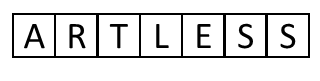 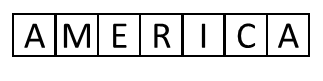 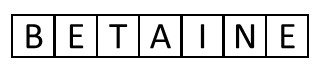 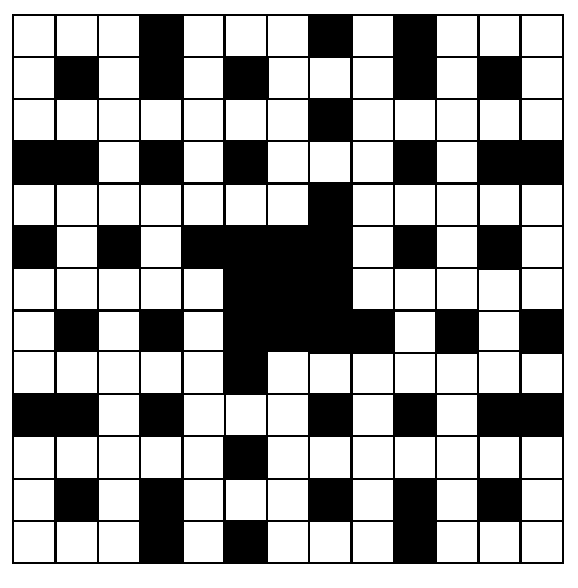 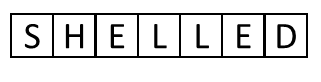 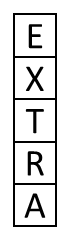 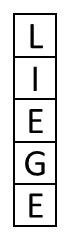 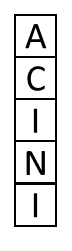 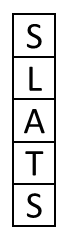 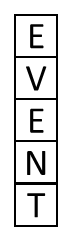 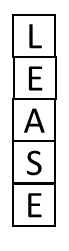 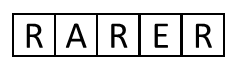 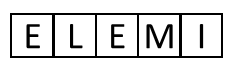 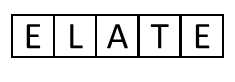 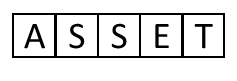 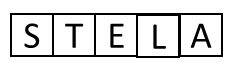 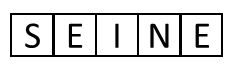 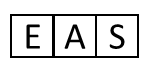 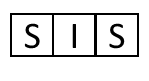 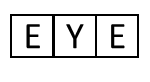 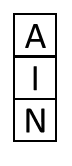 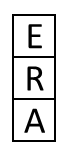 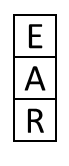 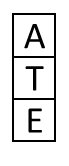 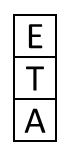 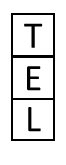 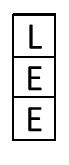 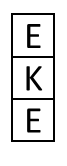 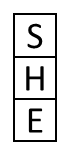 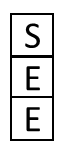 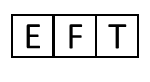 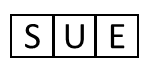 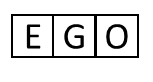 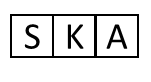 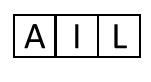 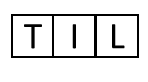 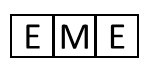 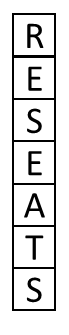 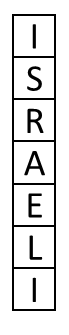 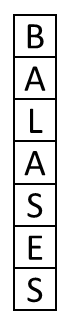 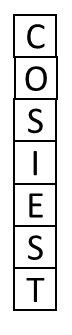 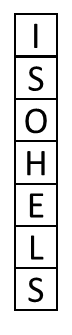 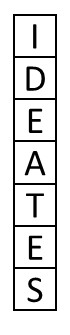 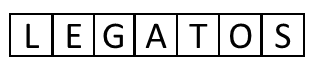 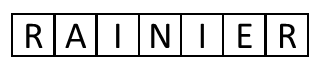 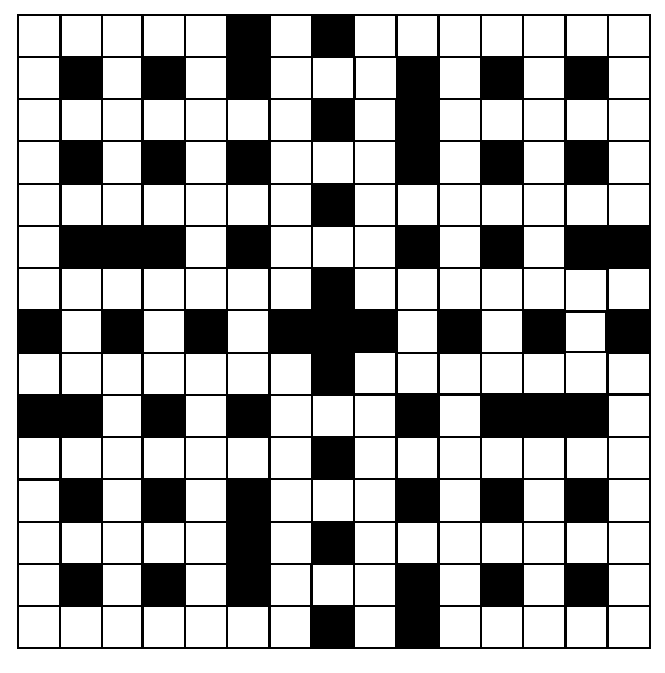 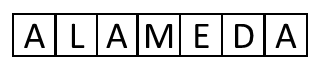 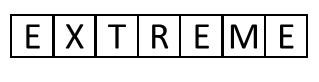 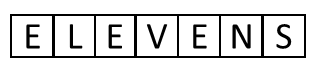 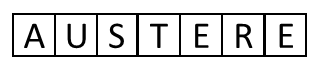 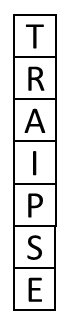 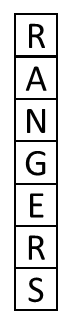 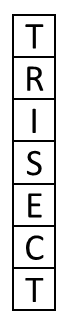 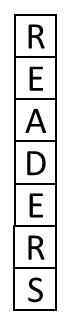 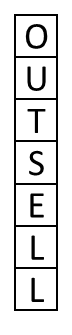 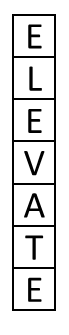 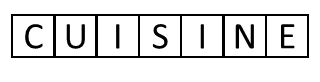 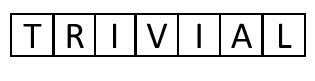 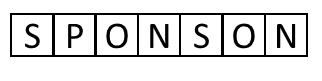 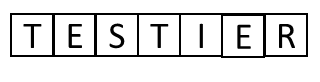 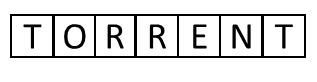 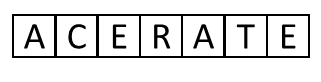 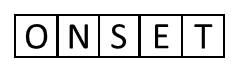 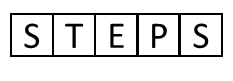 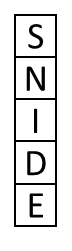 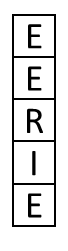 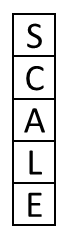 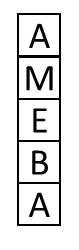 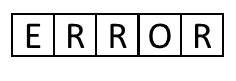 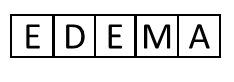 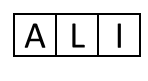 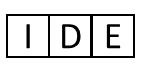 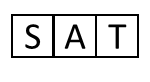 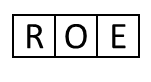 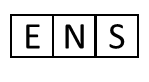 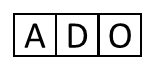 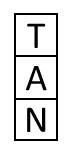 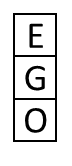 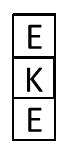 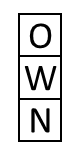 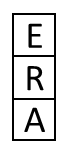 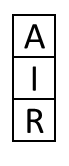 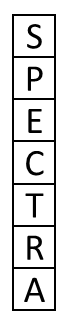 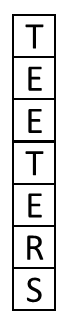 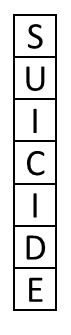 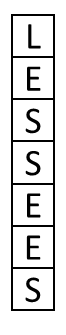 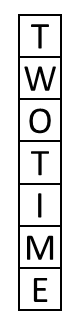 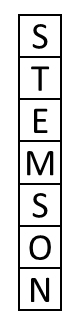 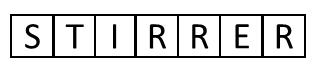 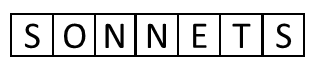 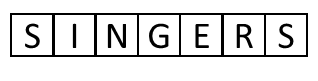 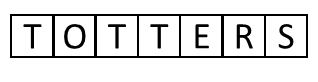 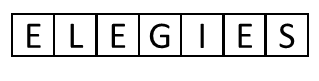 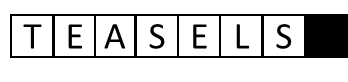 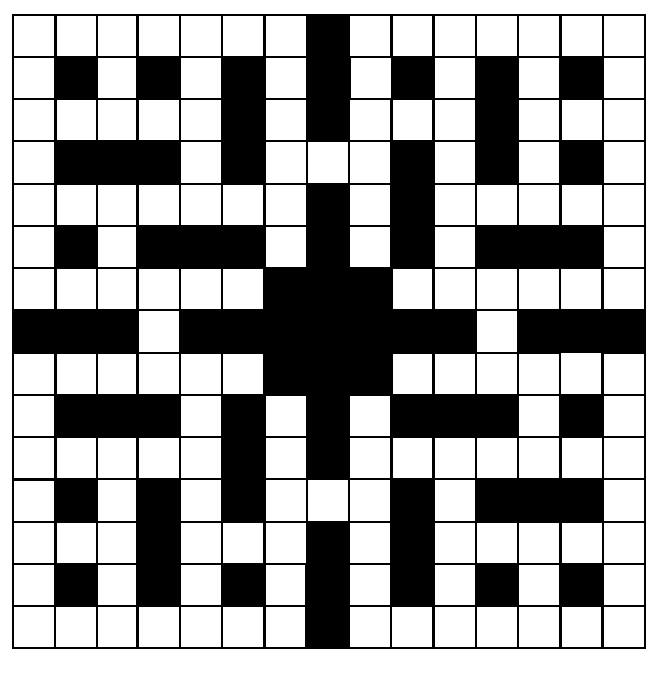 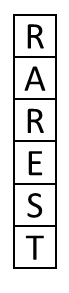 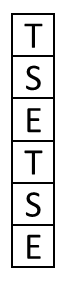 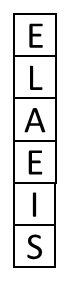 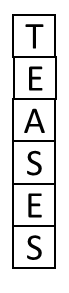 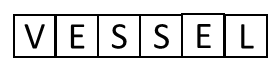 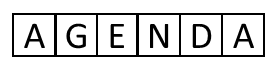 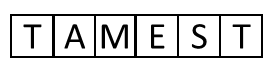 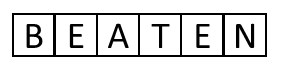 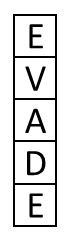 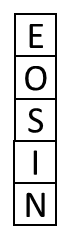 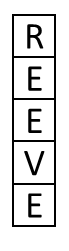 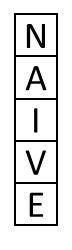 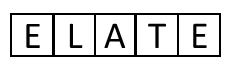 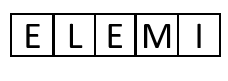 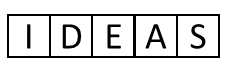 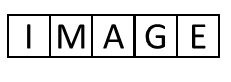 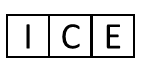 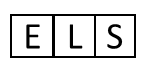 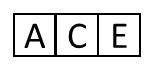 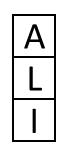 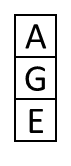 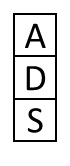 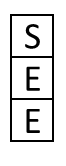 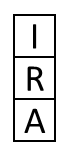 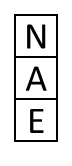 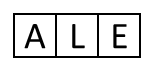 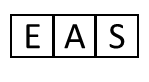 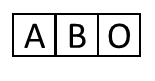 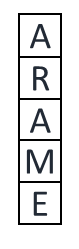 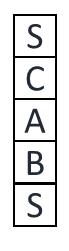 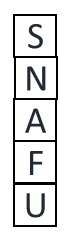 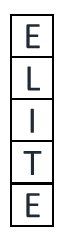 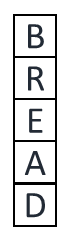 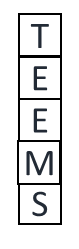 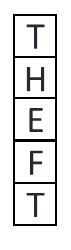 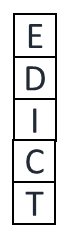 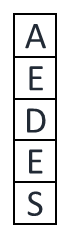 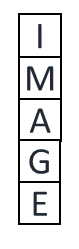 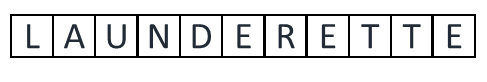 CROSSFILL
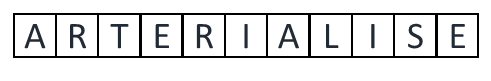 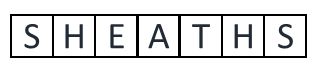 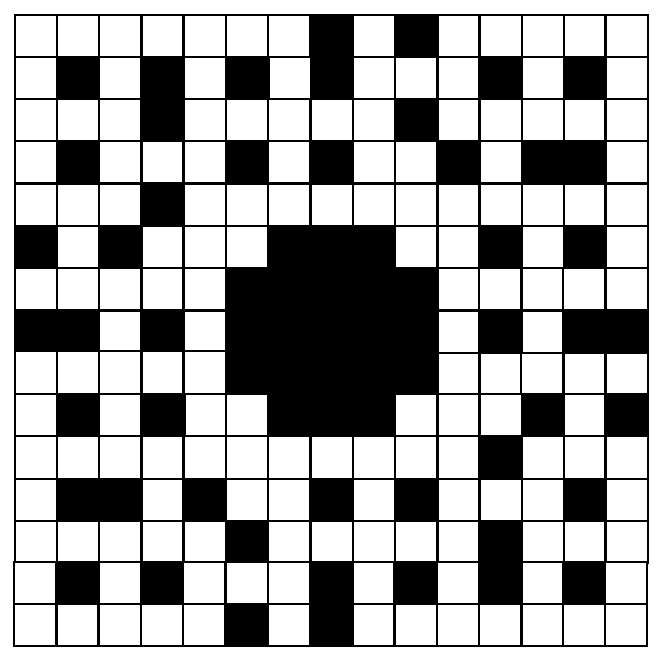 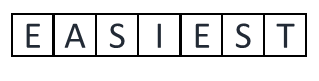 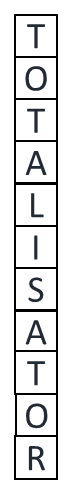 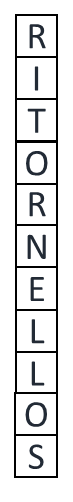 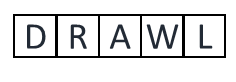 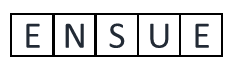 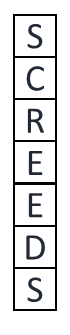 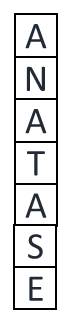 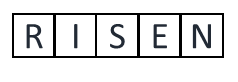 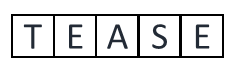 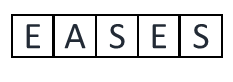 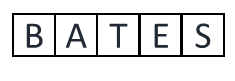 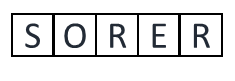 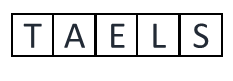 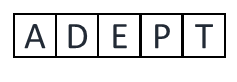 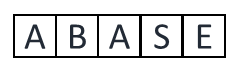 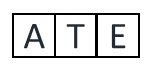 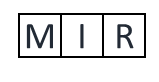 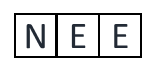 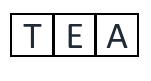 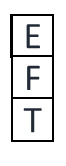 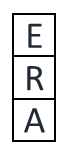 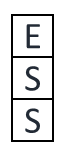 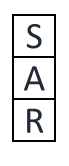 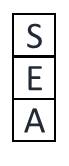 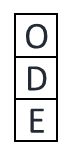 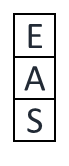 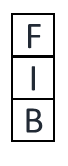 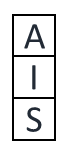 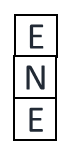 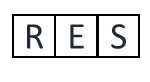 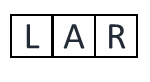 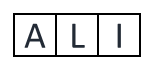 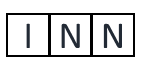 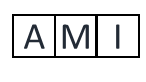 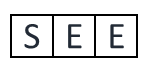